GTB ism onderwijsWelkom!
Onze organisatie
GTB		Gespecialiseerd			Team			Bemiddeling

Opdrachtverklaring
Klant met arbeidsbeperking of gezondheidsprobleem en een werkvraag 
Ondersteunen in zoektocht naar een (aan)gepaste job
Via een trajectmatige aanpak
Dit doen we:
			- op maat van de klant			- met klant aan het stuur			- en focus op werk
Onze doelgroep
Niet werkenden/werkzoekenden met arbeidsbeperking of gezondheidsprobleem (Fysiek/psychisch/verstandelijk/sensorieel/ sociale problematiek)
Nieuwe omschrijving:Werkzoekenden met een groot risico op langdurige werkloosheid en een gezondheidsprobleem en met nood aan gespecialiseerde dienstverlening.
Indicatie is niet meer nodig.
Historiek samenwerking GTB - Onderwijs
Even terugkijken op een jarenlange constructieve samenwerking tussen GTB en onderwijs
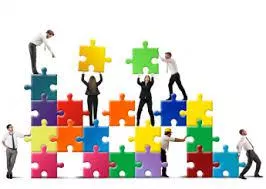 Historiek samenwerking GTB-Onderwijs
Ontstaan vanuit de vaststelling overgang school-werk is moeilijk, getuige jaarlijkse VDAB schoolverlatersrapporten.
Methodiek is tot stand gekomen nav verschillende ESF-projecten (VOLA-DODI-TRANSPOP) en obv jarenlange samenwerking met diverse scholen. 
Vanaf 1/1/2018 maken de transitietrajecten deel uit van onze reguliere trajecten en worden niet langer beschouwd als een apart project. Ook toegankelijk voor hogescholen, universiteiten, regulier onderwijs,…
VDAB-Schoolverlatersrapport
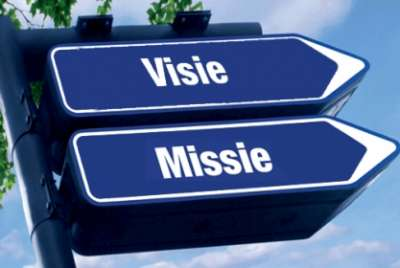 Transitietrajecten: Visie
De jongere staat centraal en zit aan het stuur van zijn eigen (leer)loopbaan.
Een brug vormen tussen onderwijs en de arbeidsmarkt of verdere opleiding.
Betrokkenheid van het netwerk.
Het belang van samenwerking.
Transitietrajecten: Doel
De overgang naar de arbeidsmarkt faciliteren & zoeken naar duurzaam gepast werk.
Indien wenselijk zoeken naar verdere scholing/ opleiding.
Schooluitval voorkomen.
Transitietrajecten: Wie
Jongeren met een (vermoeden van) arbeidsbeperking in het laatste half jaar van zijn schoolloopbaan,
Jongere:
Heeft nood aan een nieuwe invalshoek in zijn transitie naar de arbeidsmarkt 
Dreigt af te haken van het vooropgestelde schooltraject
Heeft onvoldoende vangnet om een tewerkstelling te vinden en/of behouden
Transitietrajecten: Methodiek
Samenwerking tussen jongere, leerkracht en GTB-bemiddelaar, ieder met zijn eigen netwerk.              
			Klant en zijn netwerk, ouders, 			andere diensten,..
Leerkracht/school			GTB en partnersCLB/werkgever/…
Oriënterend gesprek: Wie ben ik, wat wil ik, wat kan ik, wat doe ik?
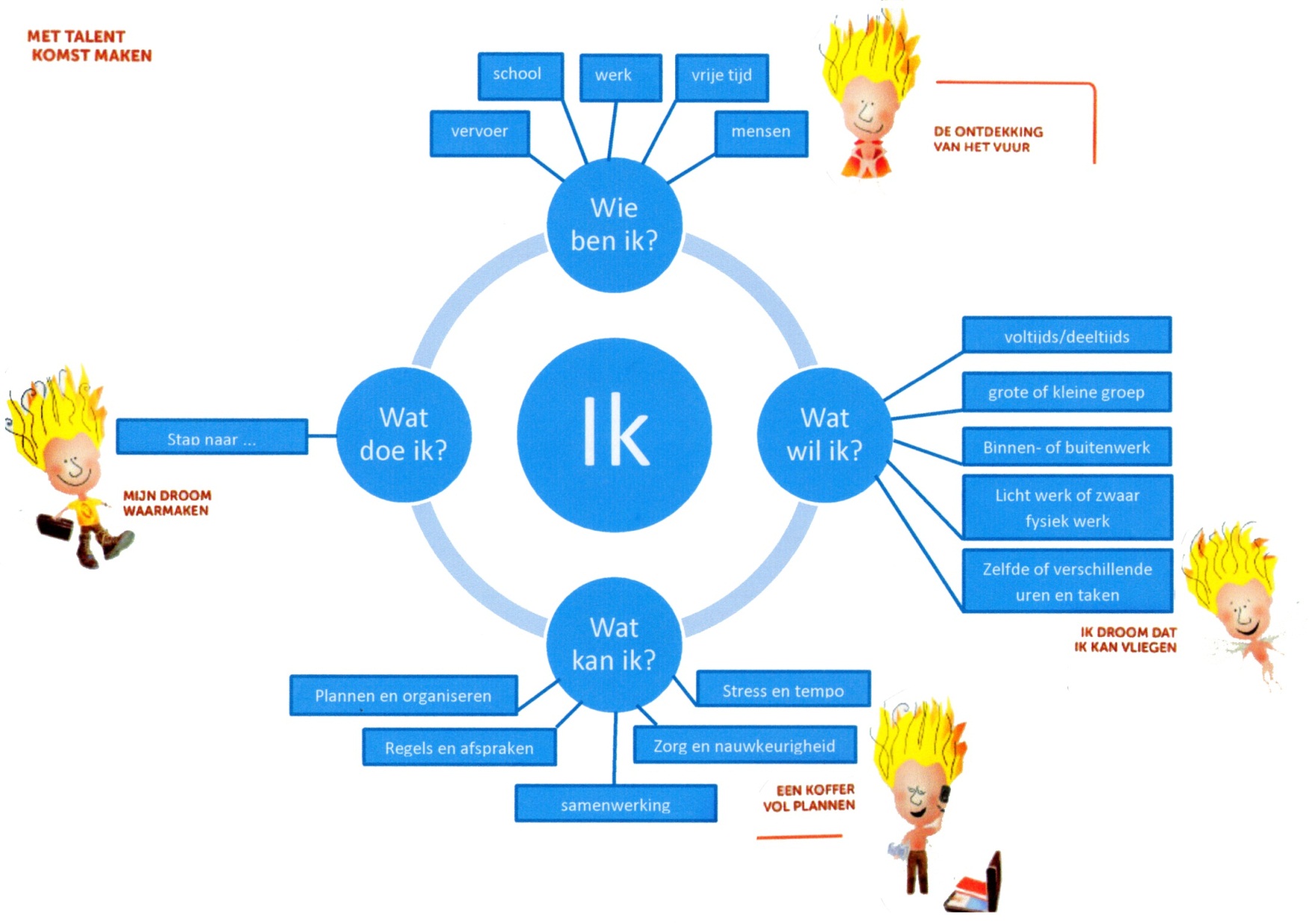 Transitietrajecten: mogelijke tools…
We werken steeds samen met de school en stemmen af wie wat kan/wil opnemen + hanteren tools op maat van de leerling.
Opdrachten:
Praatplaat
Competenties (obv ICF) in kaart brengen ism netwerk 
Beroepeninfo en –oriëntatie ikv jobprofiel
…..
Acties:
Versterkende Acties (VERA’s)
Ergo consult
Screening
VDAB dossier ‘mijn loopbaan’
Jongere leert werken in zijn VDAB dossier ‘mijn loopbaan’ en brengt zijn dossier in orde met ondersteuning door de bemiddelaar.
Ieder zijn eigen rol
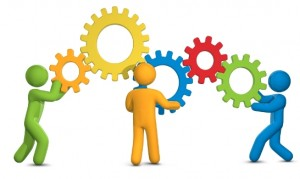 Ieder zijn eigen rol
Een GTB-bemiddelaar komt de school ondersteunen in het transitie-proces met leerling, leerkracht, ouders, CLB, stageplaats,… 
School en/of begeleidingsdiensten: Behouden hun eigen verantwoordelijkheden: zoeken en regelen van stages, oplossen van problemen op school….
GTB (enkel indien nodig):Brengt expertise in rond arbeidsmarkt, aanpassingen werkvloeren, tewerkstellingsmaatregelen, individuele begeleiding naar werk. Indien ondersteuning nodig op andere levens-domeinen wordt jongere naar andere instantie verwezen.
Resultaten transitietrajecten 2018
Praktische afspraken
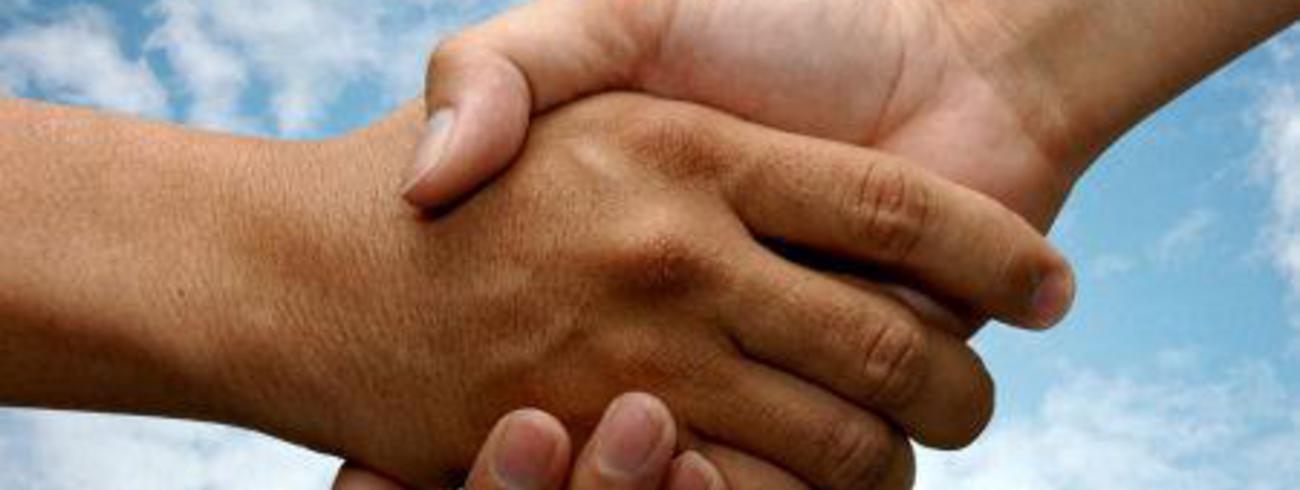 Aanmelden en starten
Hoe aanmelden?
Contact nemen met GTB-contactpersoon in de regio of via Ilse.nolmans@gtb.be
Aanmeldingsformulier en privacydocument samen met de jongere invullen en bezorgen.
Wie kan aanmelden? 
Onderwijsinstelling, clb, ondersteuningsnetwerk, …
Jongere zelf of netwerk, ouders, …
Vanaf wanneer? 
Vanaf januari van het vermoedelijk laatste schooljaar of wanneer afhaken dreigt.
Eerste gesprek
Met de jongere liefst op school (vertrouwde omgeving).
Aansluitend gesprek met begeleider, leerkracht, aanmelder,….
Wat is de vraag en afspraken wie doet wat.
Start transitietraject.
Einde schooljaar
Jongere aan het werk of verder studeren?
Indien de jongere werk heeft, volgt GTB verder op indien wenselijk.
Indien de jongere verder wil studeren, zet GTB de begeleiding voorlopig stop 
Warme overdracht:
mogelijkheid voor jongeren om via warme overdracht in contact te brengen met begeleiding naar werk. 
Voor jongeren die op einde van schooljaar geen werk hebben of eventueel zicht hebben op werk maar waar er de kans is dat ze het alleen niet redden.
Na school: GTB aanbod
GTB AANBOD
Klant zelf bemiddelen naar werk…
Specifieke acties:
Ergo & arts consult
VERsterkende Actie (VERA) -> groepsaanbod
Werkvloertoets/oriënterende stages
Screening via VDAB
Na school: inschakelen van partners
Indien de jongere nood heeft aan opleiding en/of een intensieve ondersteuning op de werkvloer na school, brengen we ze in contact met: 
VDAB, 
0pleidingscentra, 
GOB, (opstart kan al 2 mndn voor einde schooljaar)
Maatwerkbedrijven,
Zorg en welzijnstrajecten
Z²0: zelfstandig ondernemen
GTB is de rode draad doorheen deze trajecten en volgt verder op.
Vragenrondje
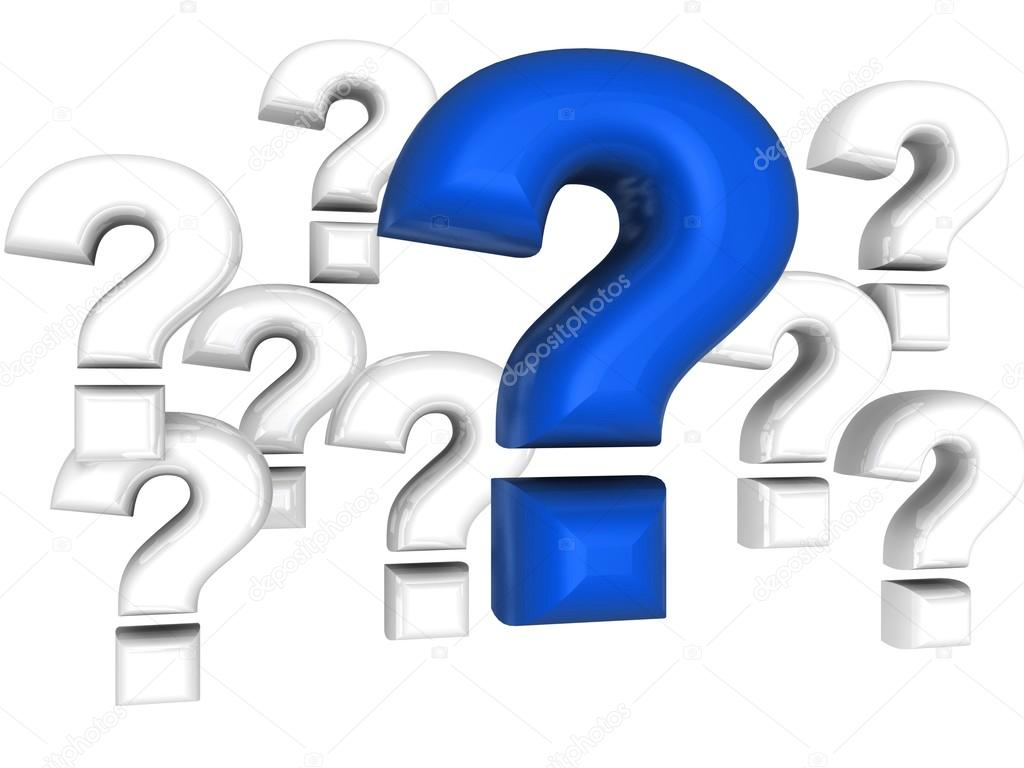 Contactgegevens
Bij vragen kunnen jullie contact opnemen met jullie provinciale contactpersoon:
Antwerpen: Sandra.Binck@gtb.be
Limburg: Jana Van Put@gtb.be/Valérie Swinnen@gtb.be
Oost Vlaanderen: Marijke Boone@gtb.be
Vlaams Brabant: Ilse Nolmans@gtb.be
West Vlaanderen: Thijs Vroman@gtb.be